A Roadmap of the Future of Teaching and Learning
Stephen Downes
Online Educa Berlin
December 7, 2017
http://www.downes.ca/presentation/483
A Roadmap of the Future of Teaching and Learning
Stephen Downes
Online Educa Berlin
December 7, 2017
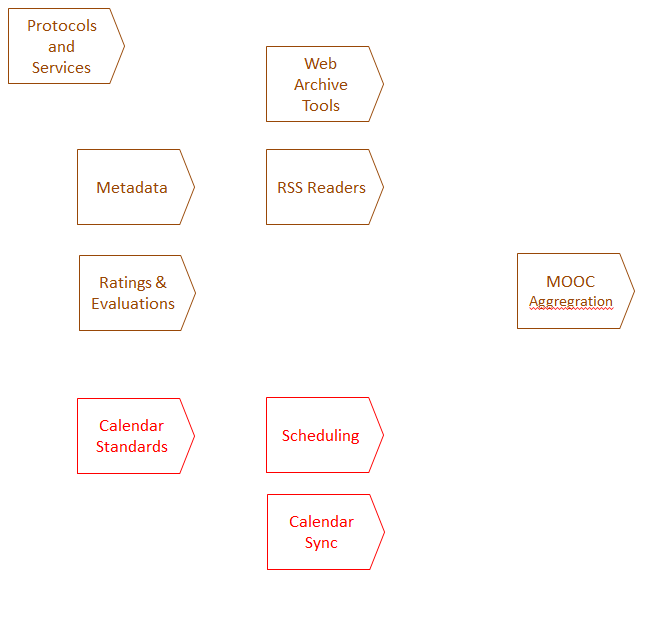 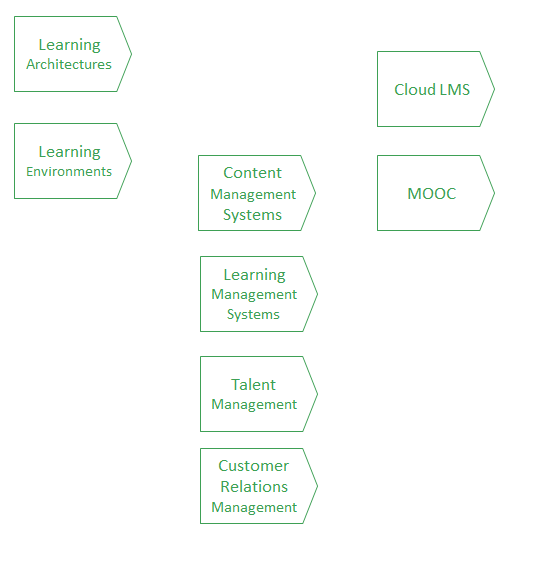 Learning Environments
Aggregation and Metadata
Development
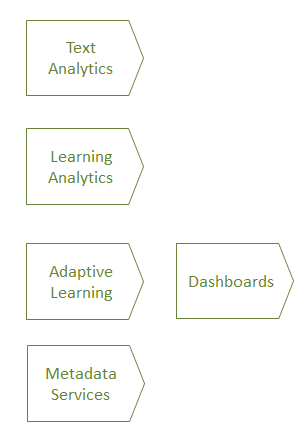 Analytics
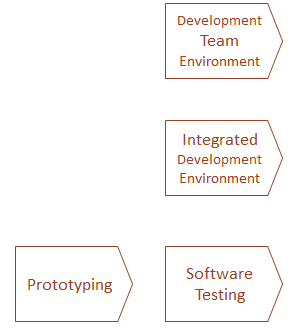 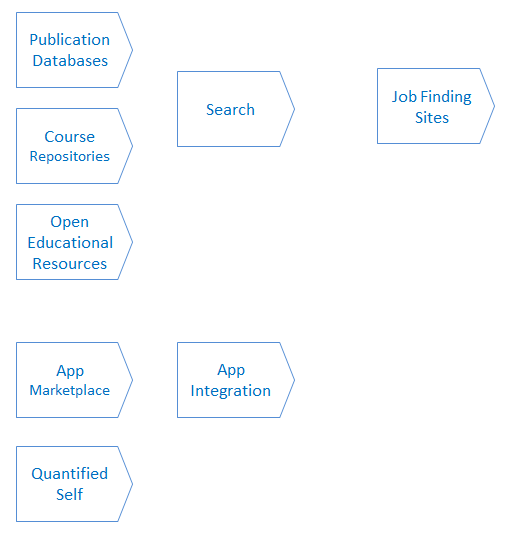 Calendaring
Resource Bases and Sources
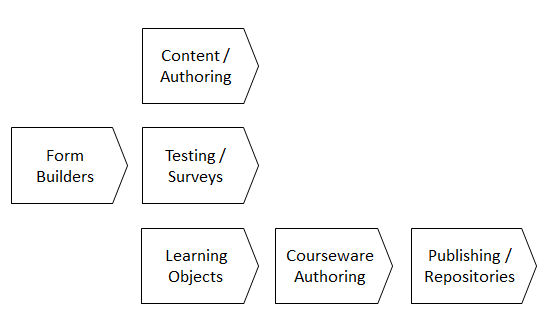 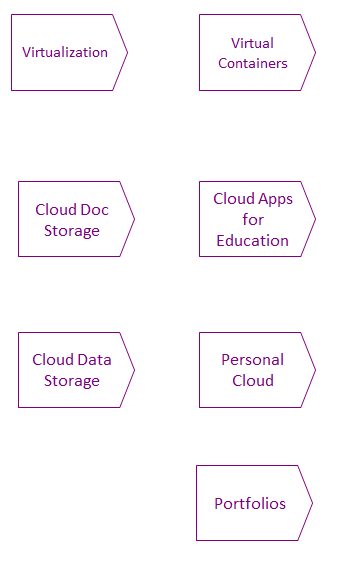 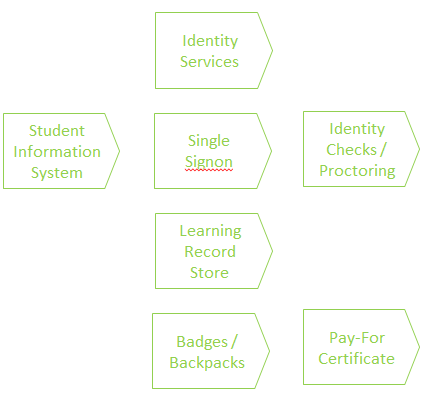 Authoring and Publishing
Cloud apps and storage
Learning Records
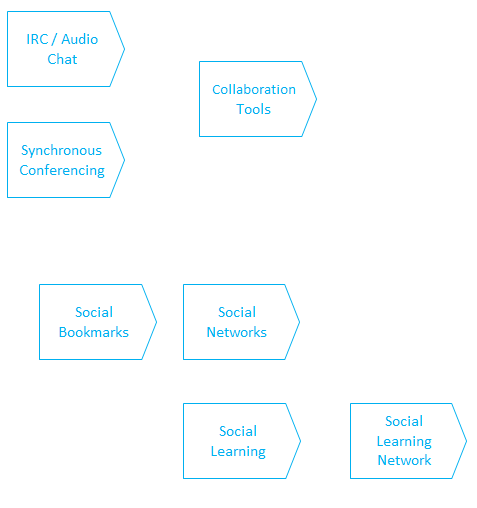 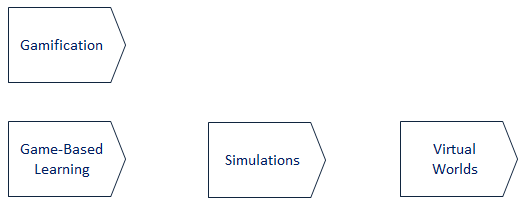 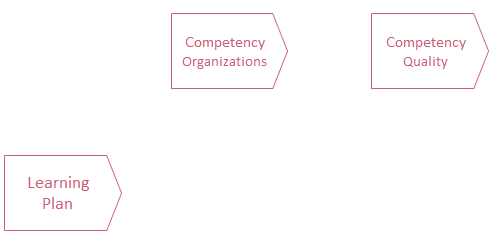 Learning Activities
Competencies and Skills
Collaboration and Social Media
Authoring and Publishing
Content / Authoring
Form Builders
Testing / Surveys
Data Books
Open Data
Learning Objects
Courseware Authoring
Publishing / Repositories
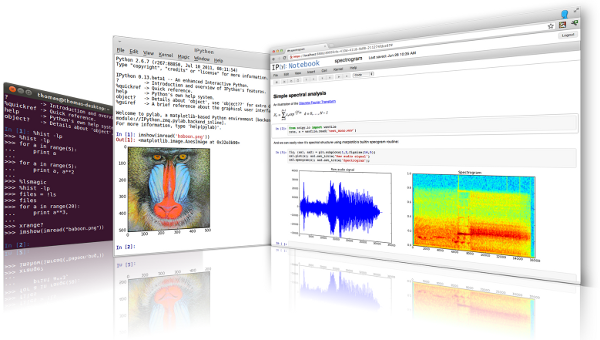 iPython is an interactive programming shell for the Python programming language https://ipython.org/ 


The Jupyter Notebook is an open-source web application that allows you to create and share documents that contain live code… http://jupyter.org/
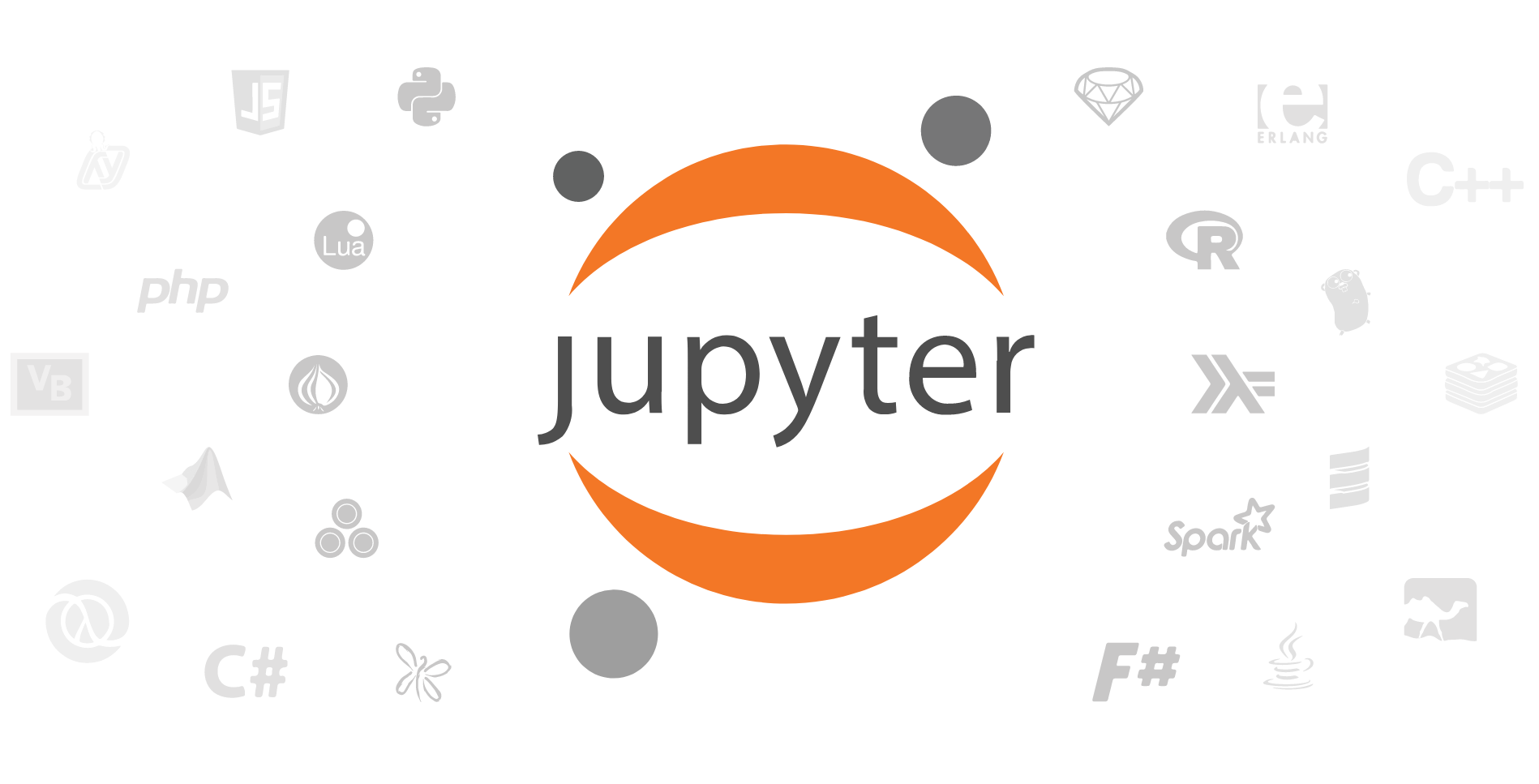 Learning Activities
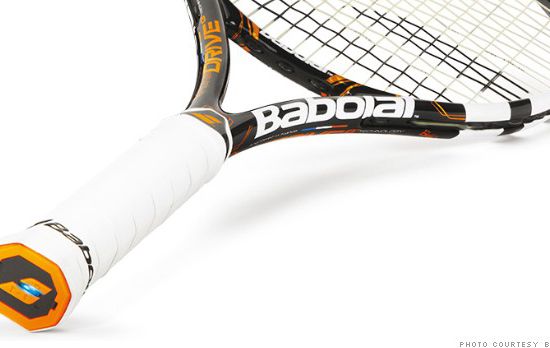 Performance Support
Gamification
Game-Based Learning
Virtual Worlds
Simulations
http://fortune.com/2014/05/27/a-tennis-racquet-that-isnt-just-strung-but-wired/
Internet of Things
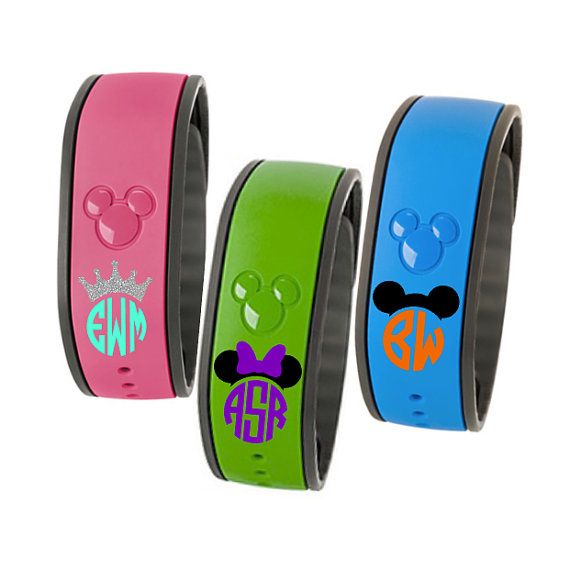 Augmented Reality
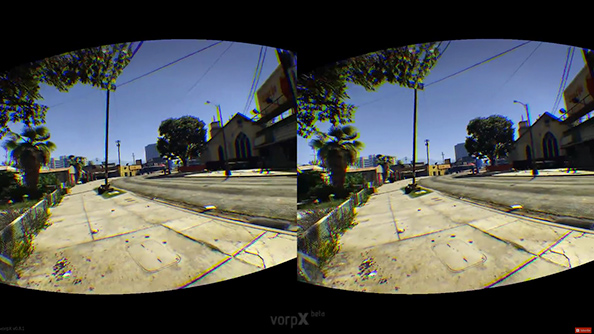 MagicBand. It’s a bracelet Disney hands out (story on Gizmodo)
https://www.pcgamesn.com/grand-theft-auto-v/the-best-grand-theft-auto-v-mods
IRC / Audio Chat
Collaboration and Social Media
Collaboration Tools
Synchronous Conferencing
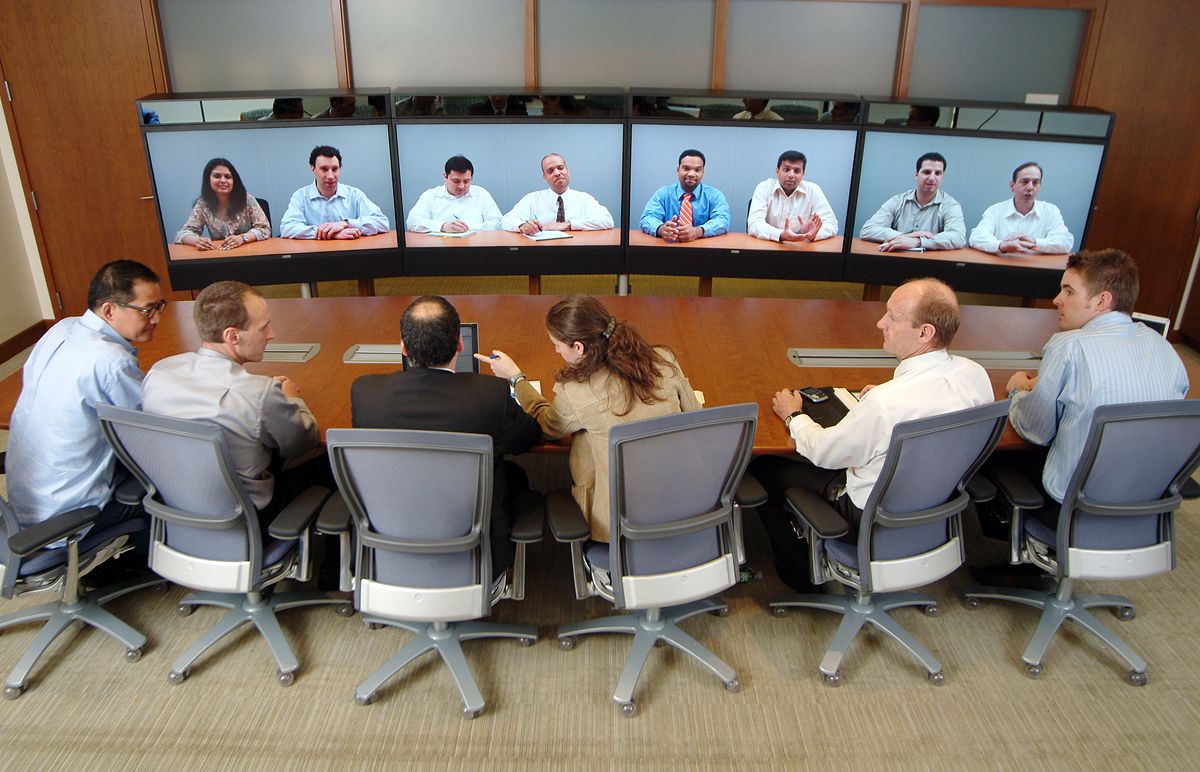 Social Bookmarks
Social Networks
Social Learning
Social Learning Network
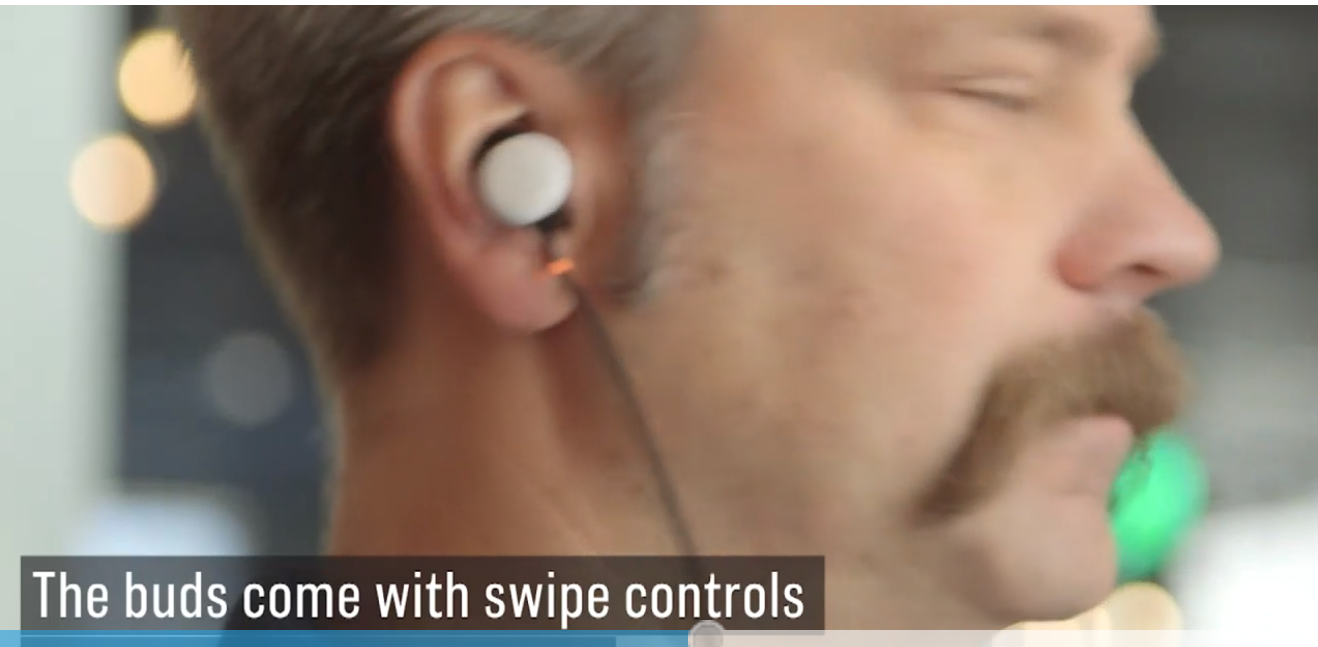 AutomatedTranslation
https://www.cnbc.com/2017/10/04/google-translation-earbuds-google-pixel-buds-launched.html
Resource Bases and Sources
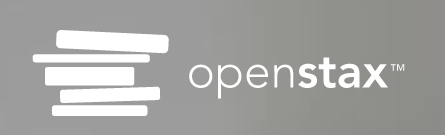 Publication Databases
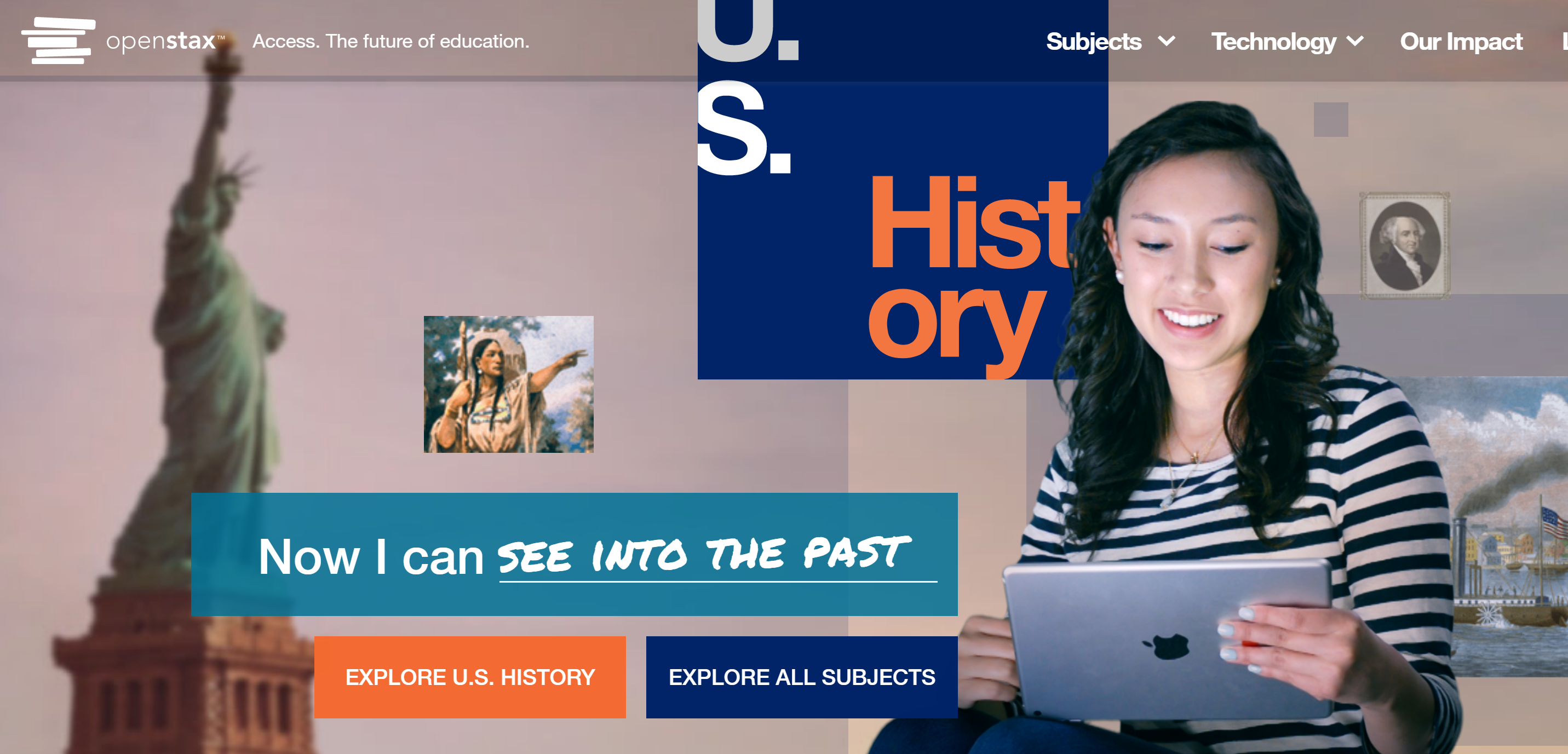 Job Finding Sites
Search
Course Repositories
https://openstax.org/
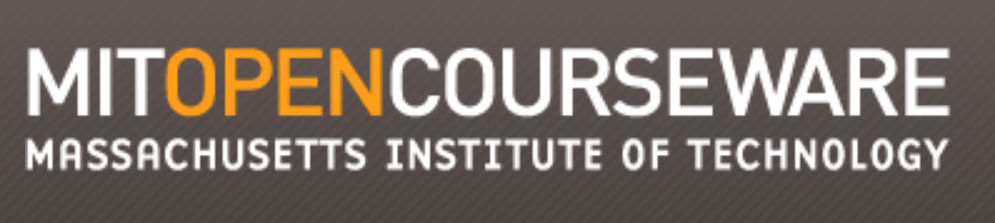 OERs are now widely available through subject-specific libraries with provisions forauthoring as well
Open Educational Resources
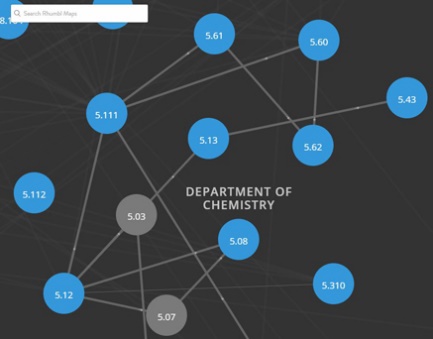 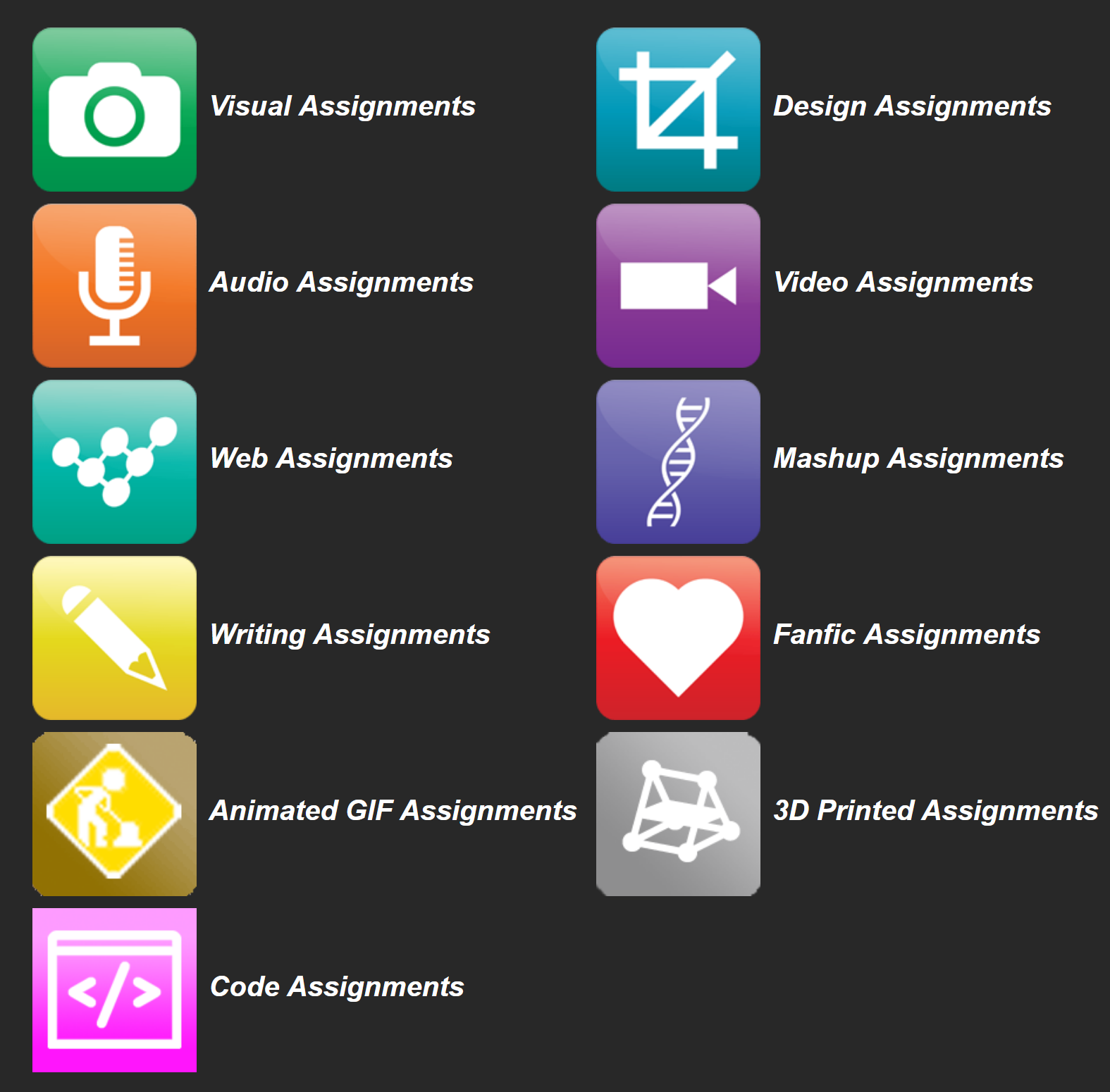 App Marketplace
https://ocw.mit.edu/
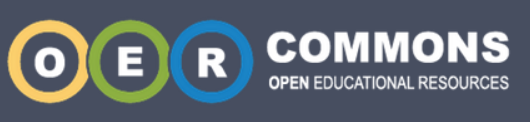 Quantified Self
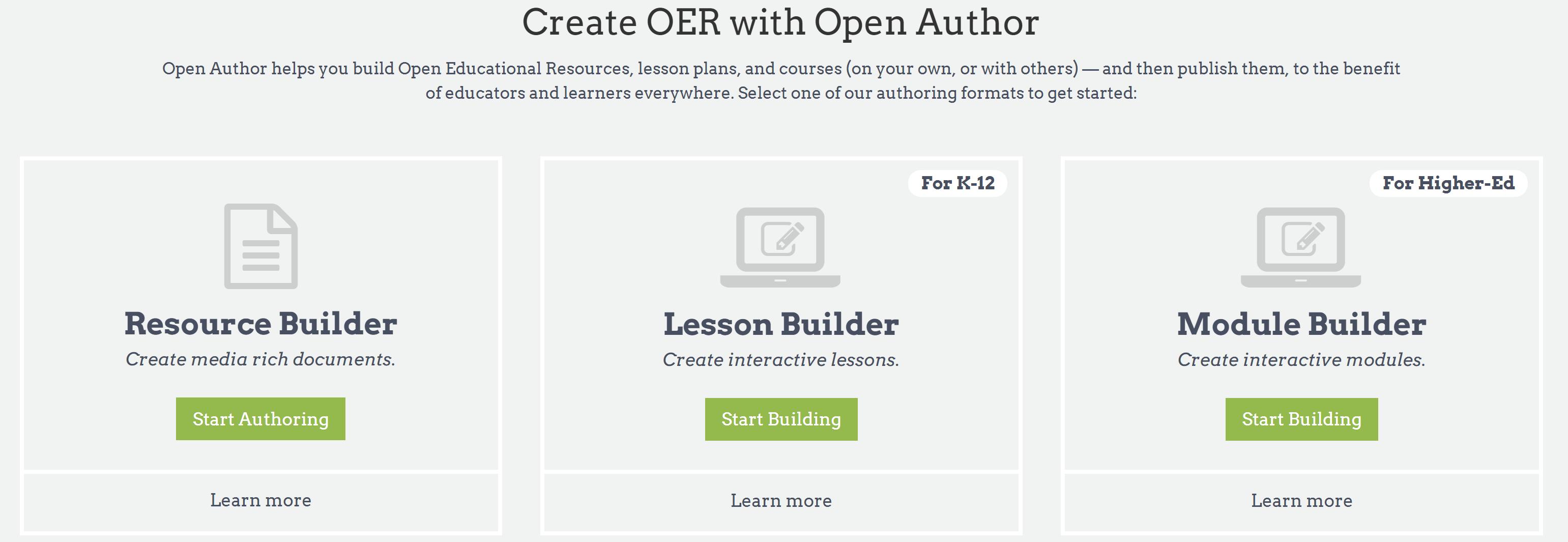 App Integration
https://www.oercommons.org/
DS106 – assignment bank http://assignments.ds106.us/
Learning Environments
Learning Architectures
Cloud LMS
Learning Environments
Personal Learning Environments
Content Management Systems
MOOC
Learning Management Systems
LTI Producer – provides features 
LTI Consumer – connects to features
Talent Management
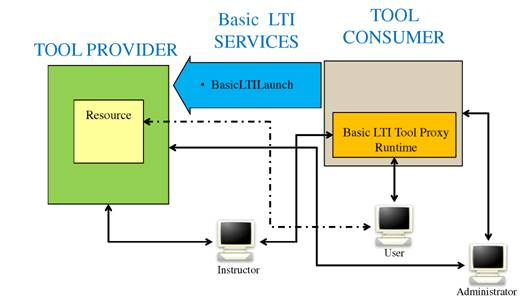 Customer Relations Management
Learning Platforms
https://www.imsglobal.org/specs/ltiv1p0/implementation-guide
Aggregation and Metadata
Protocols and Services
Web Archive Tools
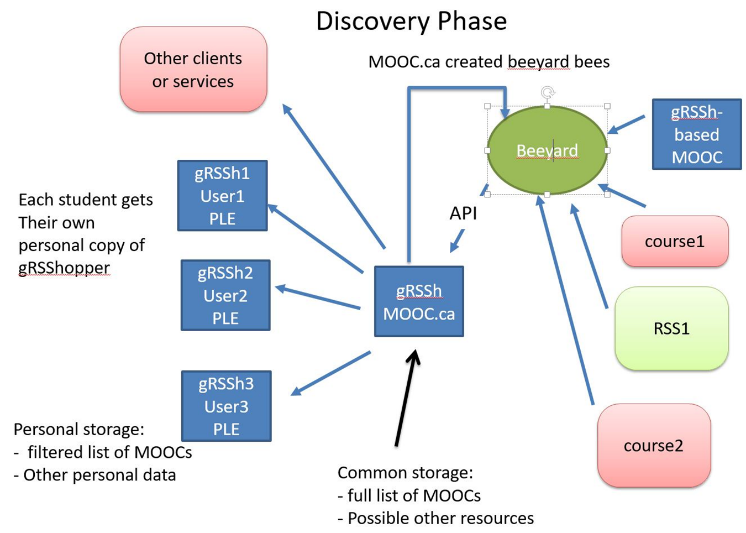 Metadata
RSS Readers
Ratings & Evaluations
MOOC Aggregration
APIs / JSON
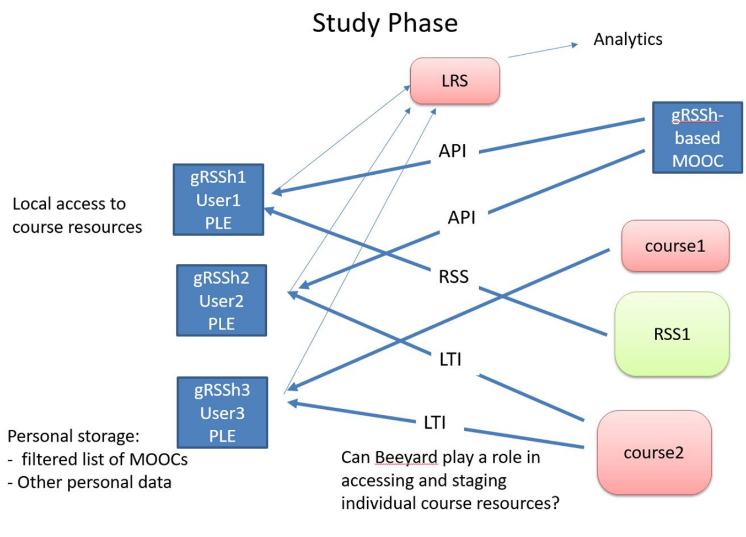 Scheduling
Calendar Standards
Calendar Sync
Calendaring
Cloud apps and storage
Virtualization
Virtual Containers
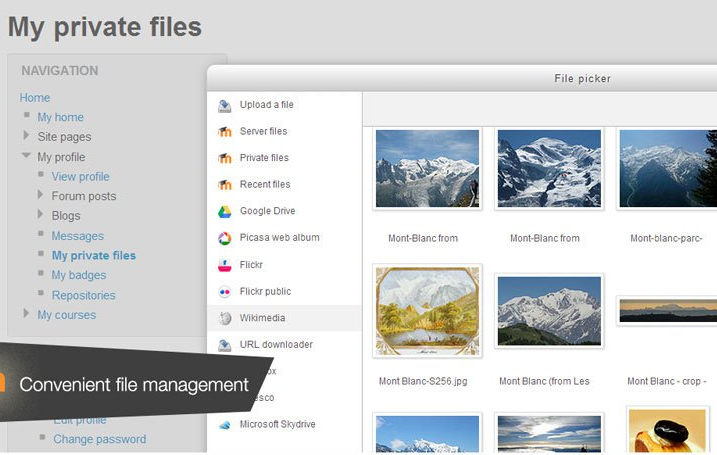 Cloud Doc Storage
Cloud Apps for Education
Personal Cloud
Cloud Data Storage
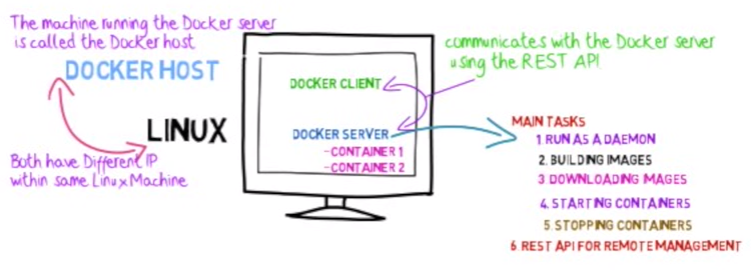 Portfolios
http://www.tomsitpro.com/articles/docker-enterprise-hub-orchestration,1-2375.html
Competencies and Skills
Assessment
Competency Organizations
Competency Quality
Automated Assessment
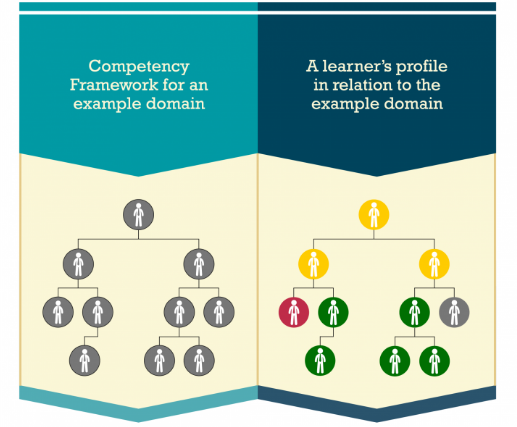 Learning Plan
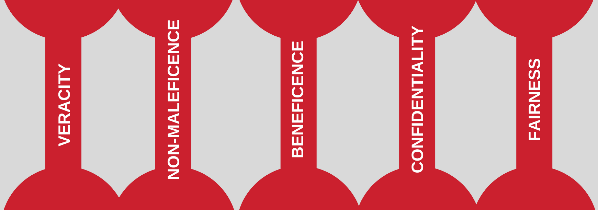 accurately and honestly measure a student’s achievement? 
incentives for honest academic behaviour?
https://www.adlnet.gov/introducing-the-next-big-thing-cass/
http://pagecentertraining.psu.edu/public-relations-ethics/core-ethical-principles/lesson-2-sample-title/the-pillars-of-public-relations-ethics/
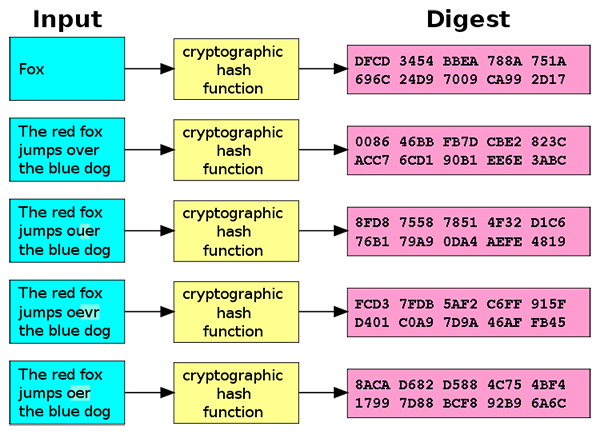 Learning Records
Personal Learning Record
Identity Services
Identity Checks / Proctoring
Single Signon
Student Information System
Doug Belshaw:

"If we used the blockchain for Open Badges," he writes, "then we could prove beyond reasonable doubt that the person receiving badge Y is the same person who created evidence X.
Learning Record Store
Blockchain
Badges / Backpacks
Pay-For Certificate
http://dmlcentral.net/blog/doug-belshaw/peering-deep-future-educational-credentialing
http://www.downes.ca/search/blockchain
Analytics
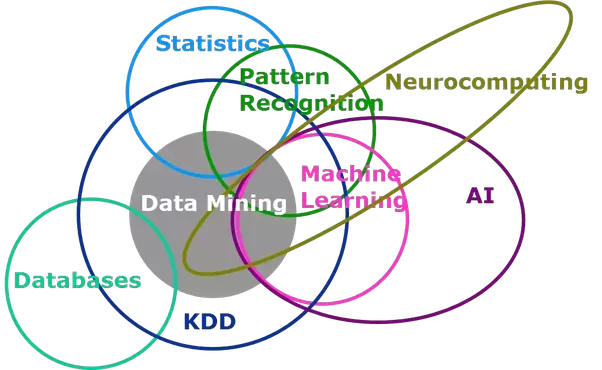 Text Analytics
Learning Analytics
Dashboards
Adaptive Learning
Picture taken from a data mining primer course SAS offered in 1998. https://blogs.sas.com/content/subconsciousmusings/2014/08/22/looking-backwards-looking-forwards-sas-data-mining-and-machine-learning/
Quantified Self
Metadata Services
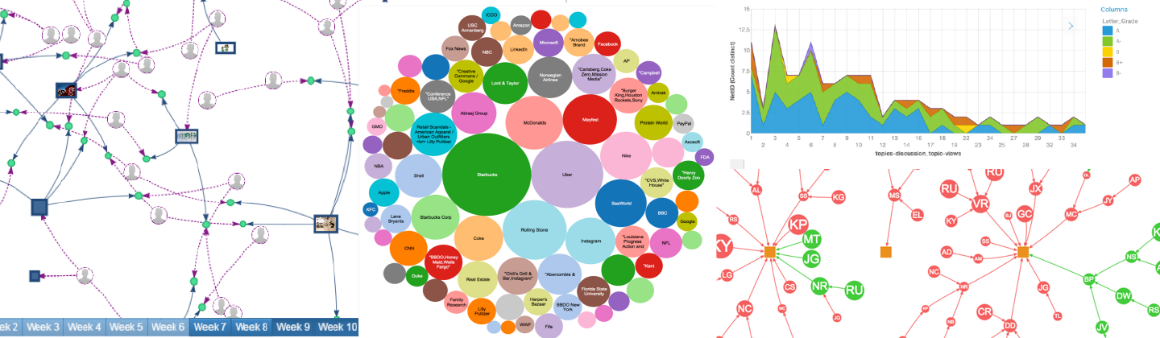 We talk about predictive analytics as though finishing a course is the problem. But I think the real future is in the quantified self
Siemens and Long https://er.educause.edu/articles/2011/9/penetrating-the-fog-analytics-in-learning-and-education
http://quantifiedself.com/
Development
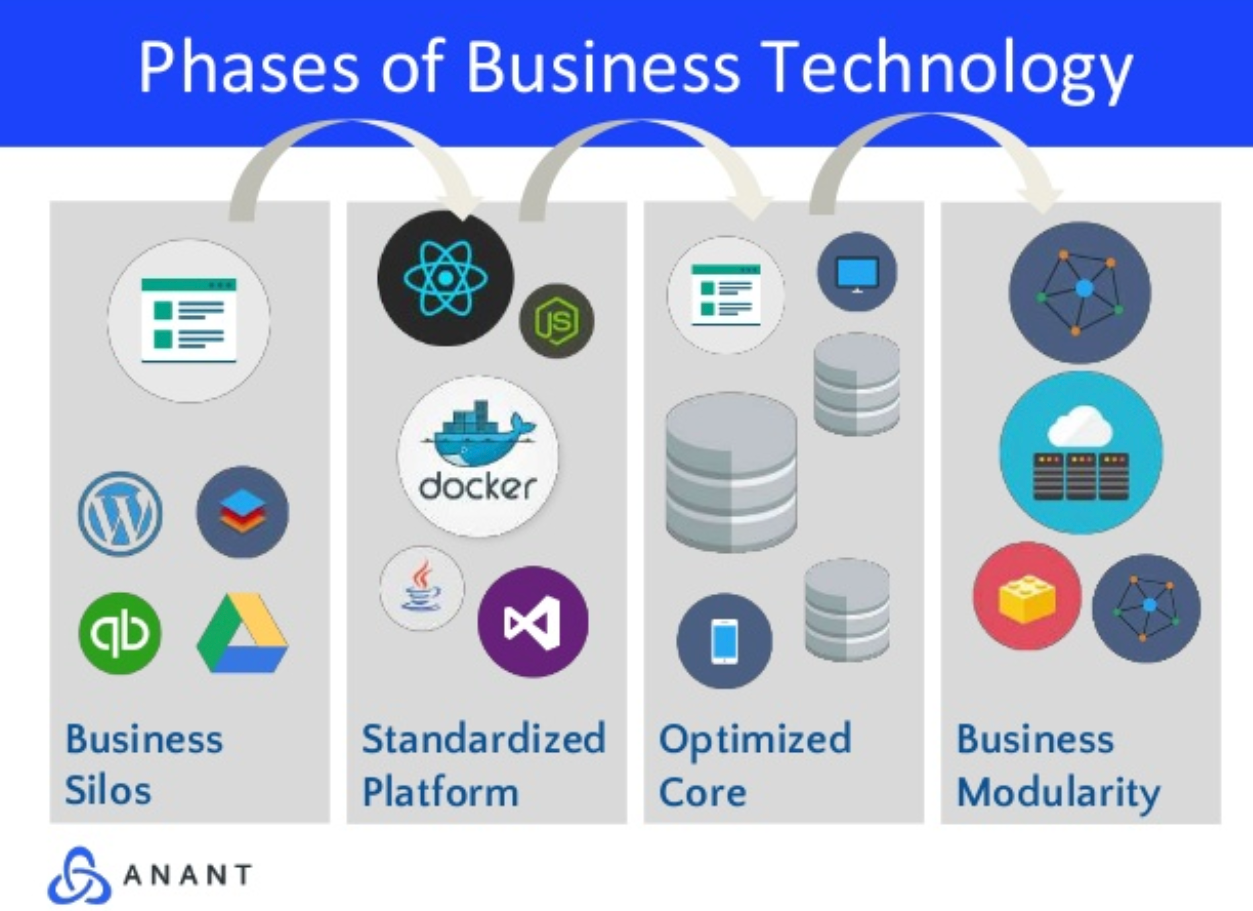 Development Team Environment
Community Resource Development
Integrated Development Environment
Prototyping
Software Testing
Slack, Airtable, Trello: what makes them good?
https://pt.slideshare.net/AnantCorp/team-collaboration-slack-airtable-trello-what-makes-them-good-76384318
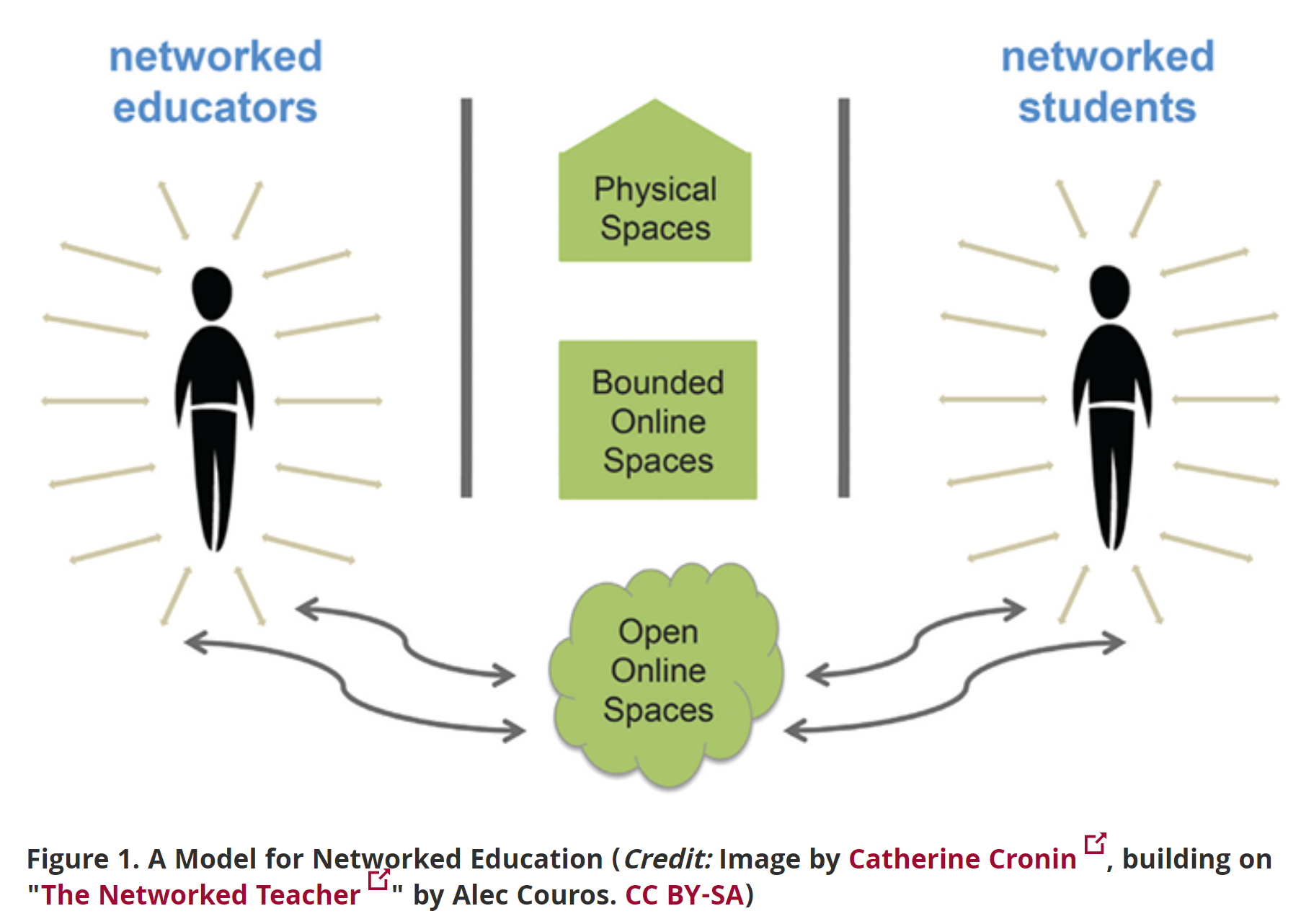 Open Pedagogy – Using OER to Chane How We Teach – Heather Ross https://words.usask.ca/gmcte/2016/09/26/open-pedagogy-using-oer-to-change-how-we-teach/
The Report…
You can download this report from: http://bit.ly/quantum-leaps

The report talks a lot about what will change (and some about what will not_ and also about how things change

Add your comments
http://bit.ly/quantum-edit
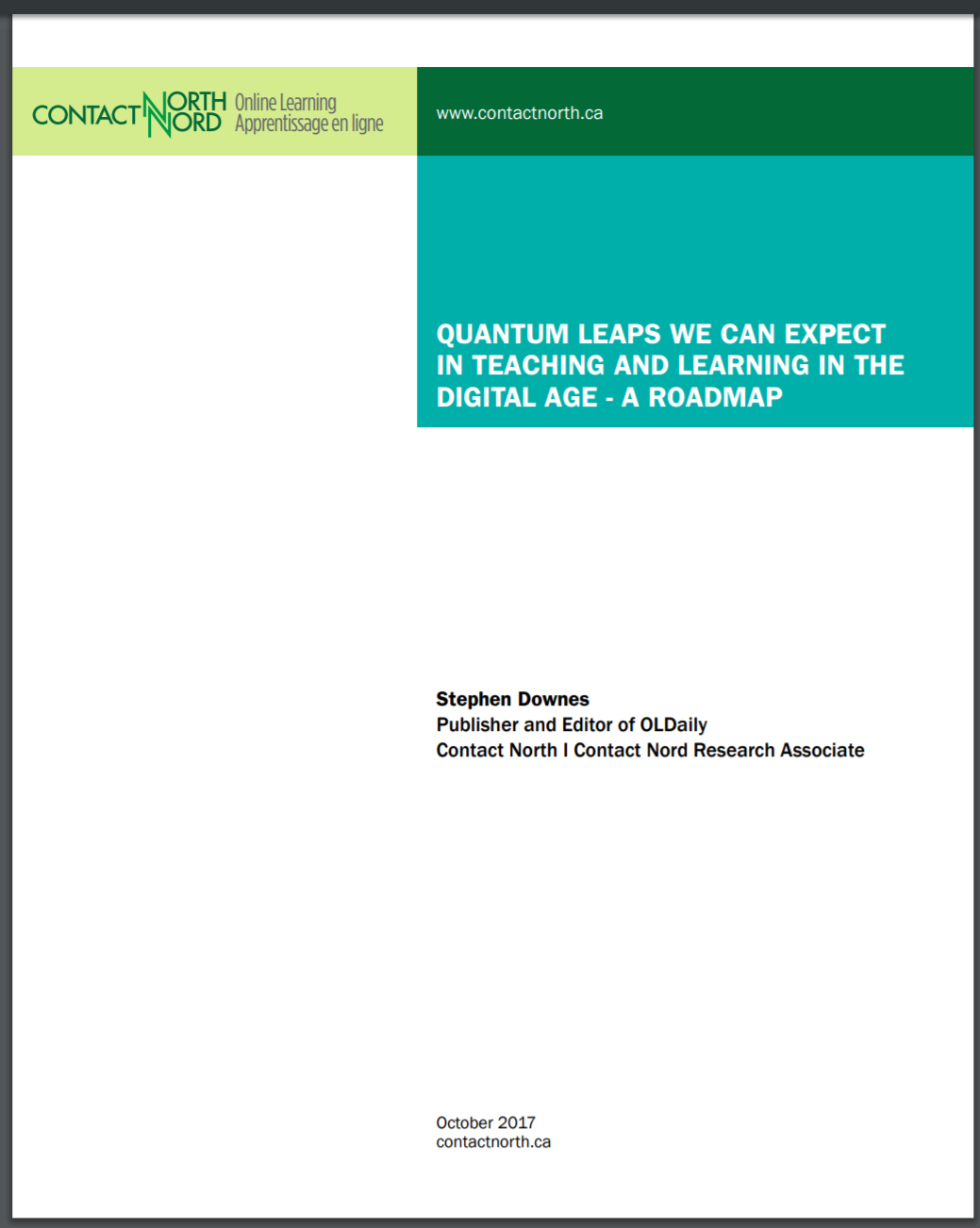 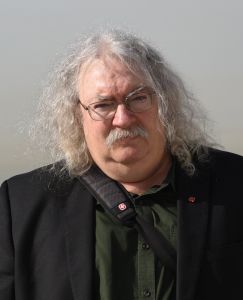 http://www.downes.ca